Du som går i årskurs 7 och 9, snart är det dags för enkätundersökningen
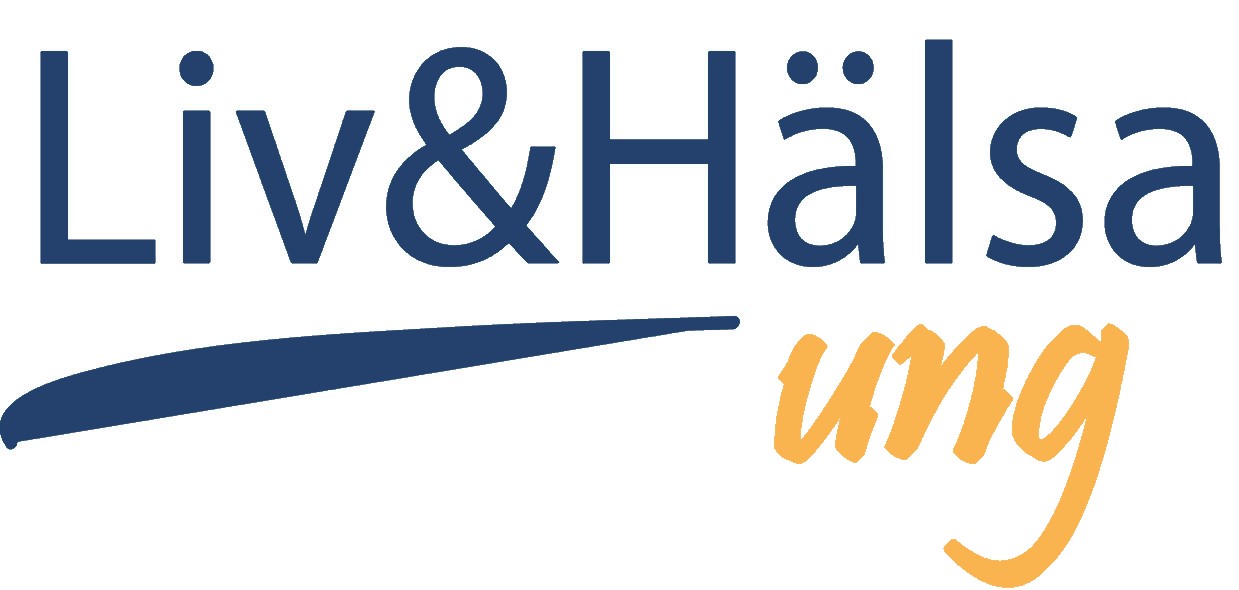 Kommer någon veta vad jag svarat?
Nej!Du får en unik inloggningskod men enkäten fylls i anonymt.
Varför ska jag svara på frågorna?

Du hjälper till att visa hur ungdomars liv ser ut, hur ni som unga har det och hur ni mår.
Varför frågar ni om mitt liv? Ni kan ju ändå inte göra något!

Alla svar ger samlad statistik på vad samhället kan satsa på. I Sörmland använder vi i regionen och alla nio kommuner resultat från undersökningen.
Läs mer på: https://utvecklasormland.se/lhu